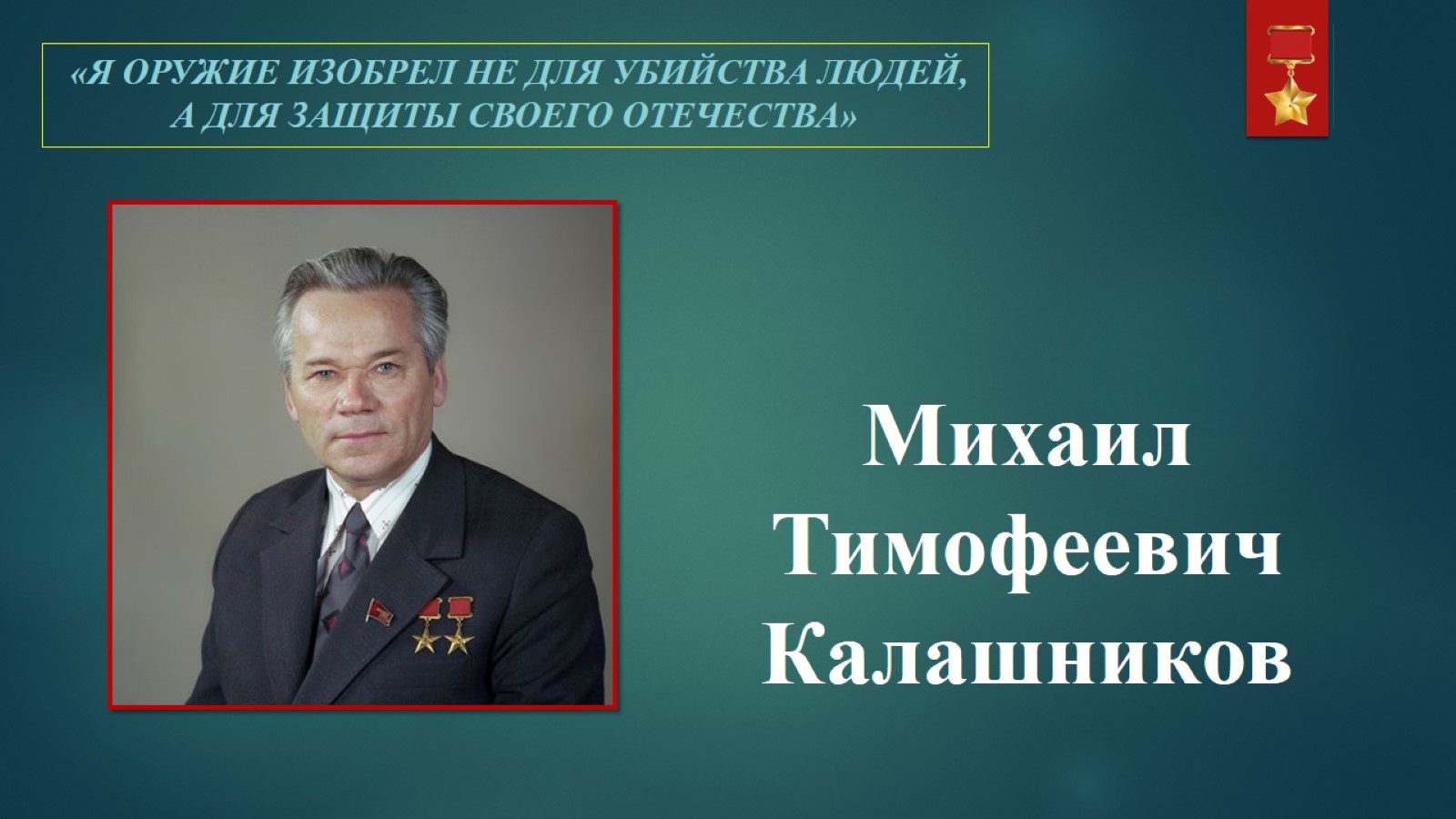 Михаил ТимофеевичКалашников
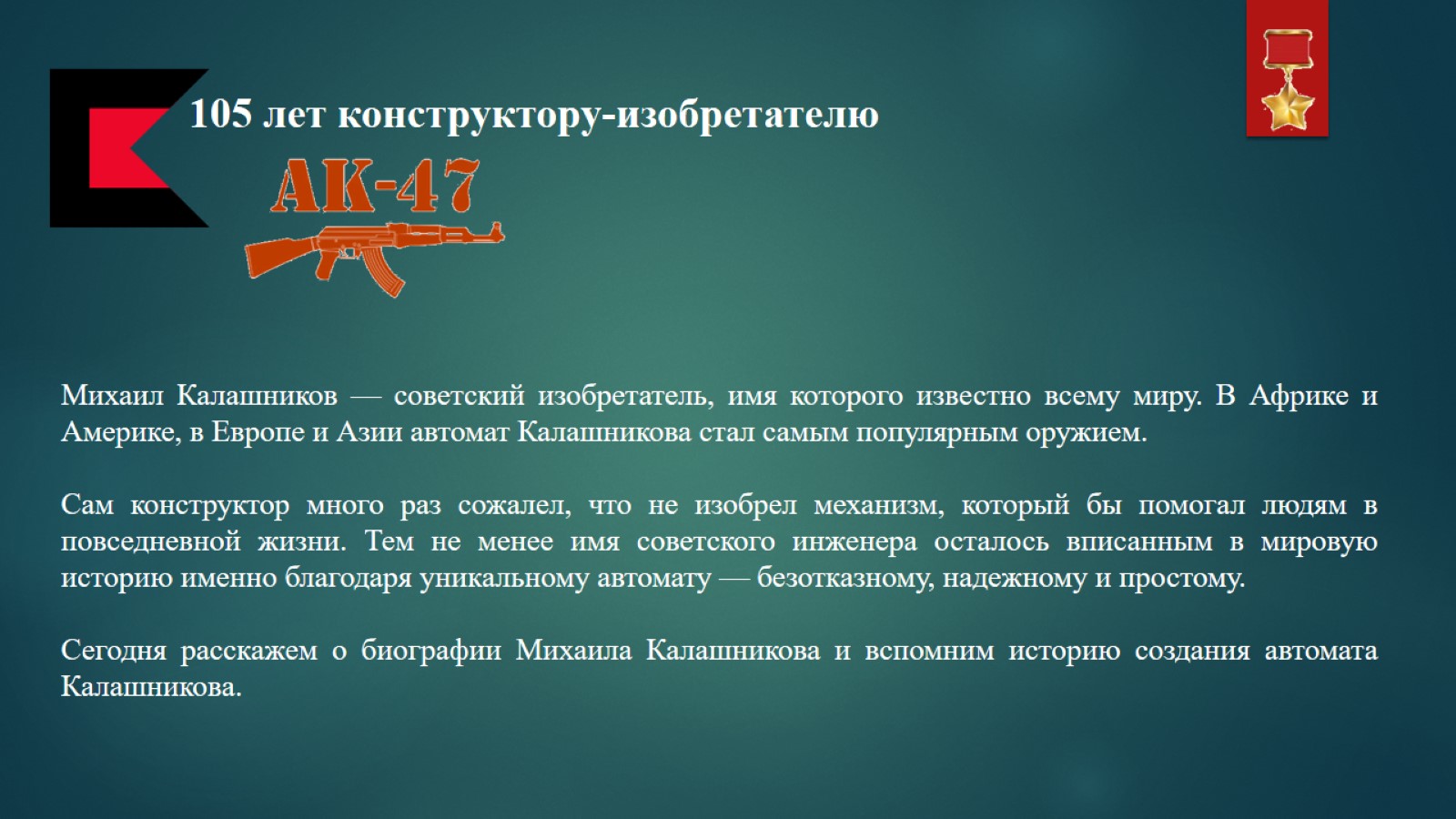 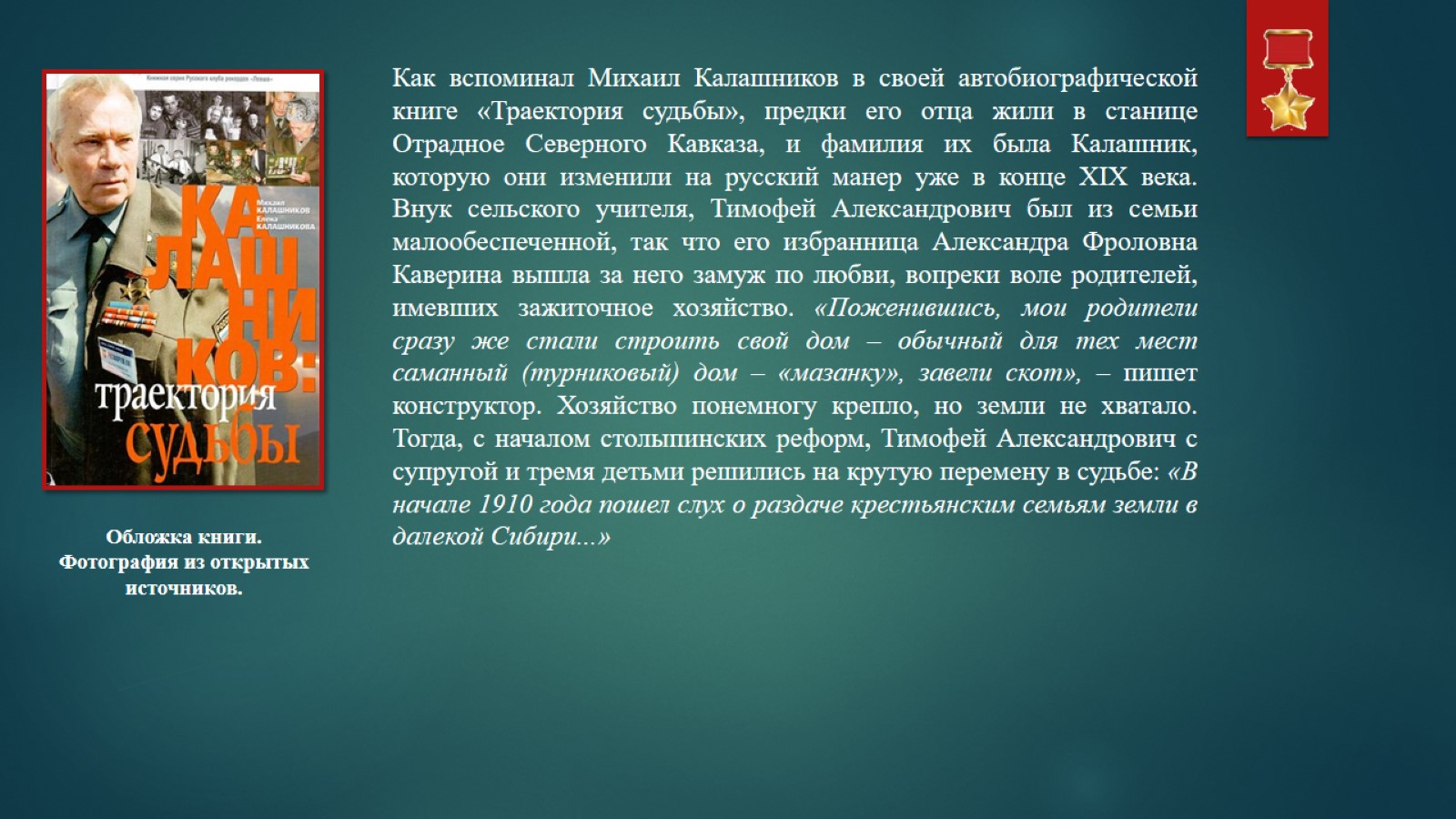 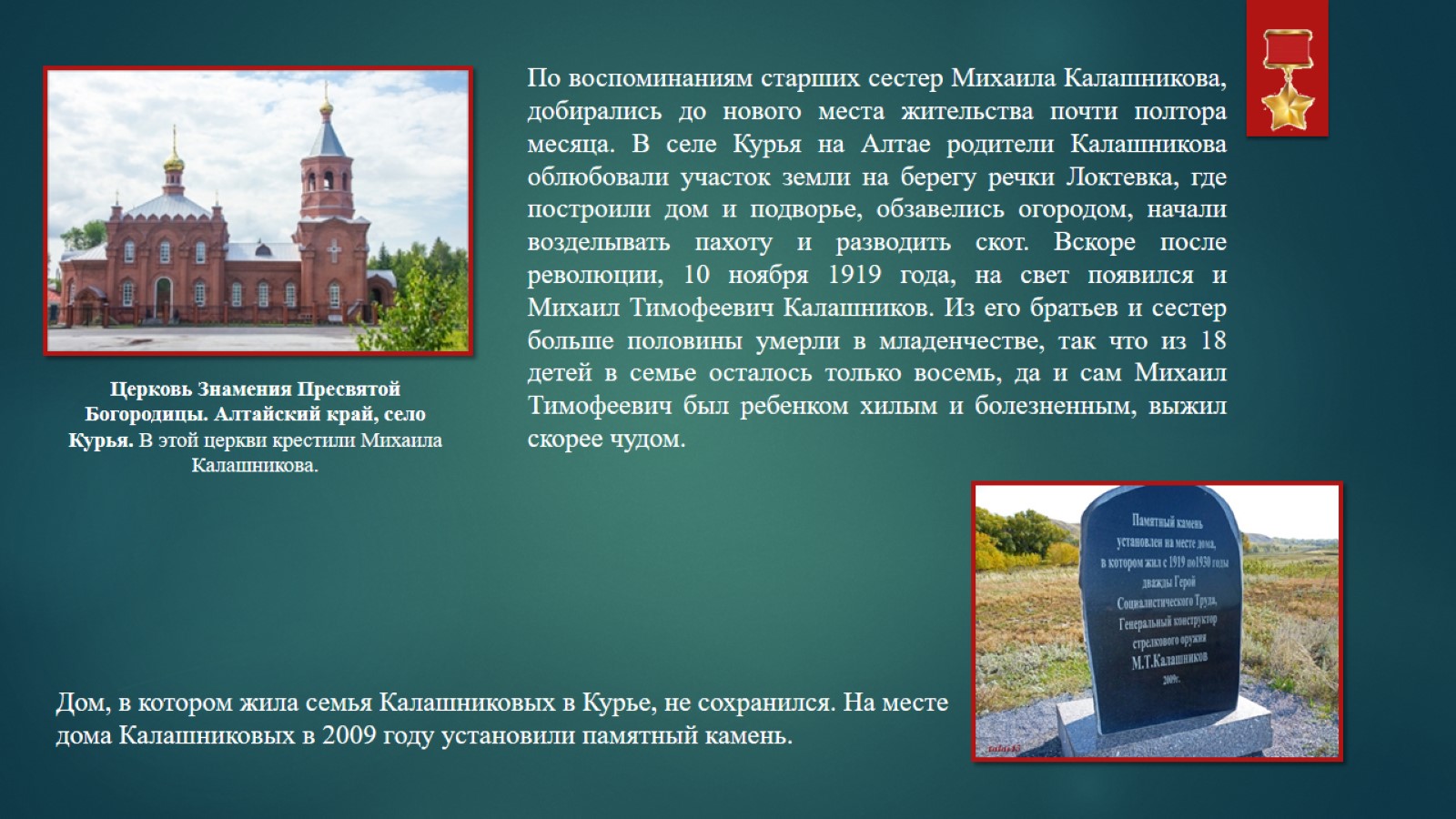 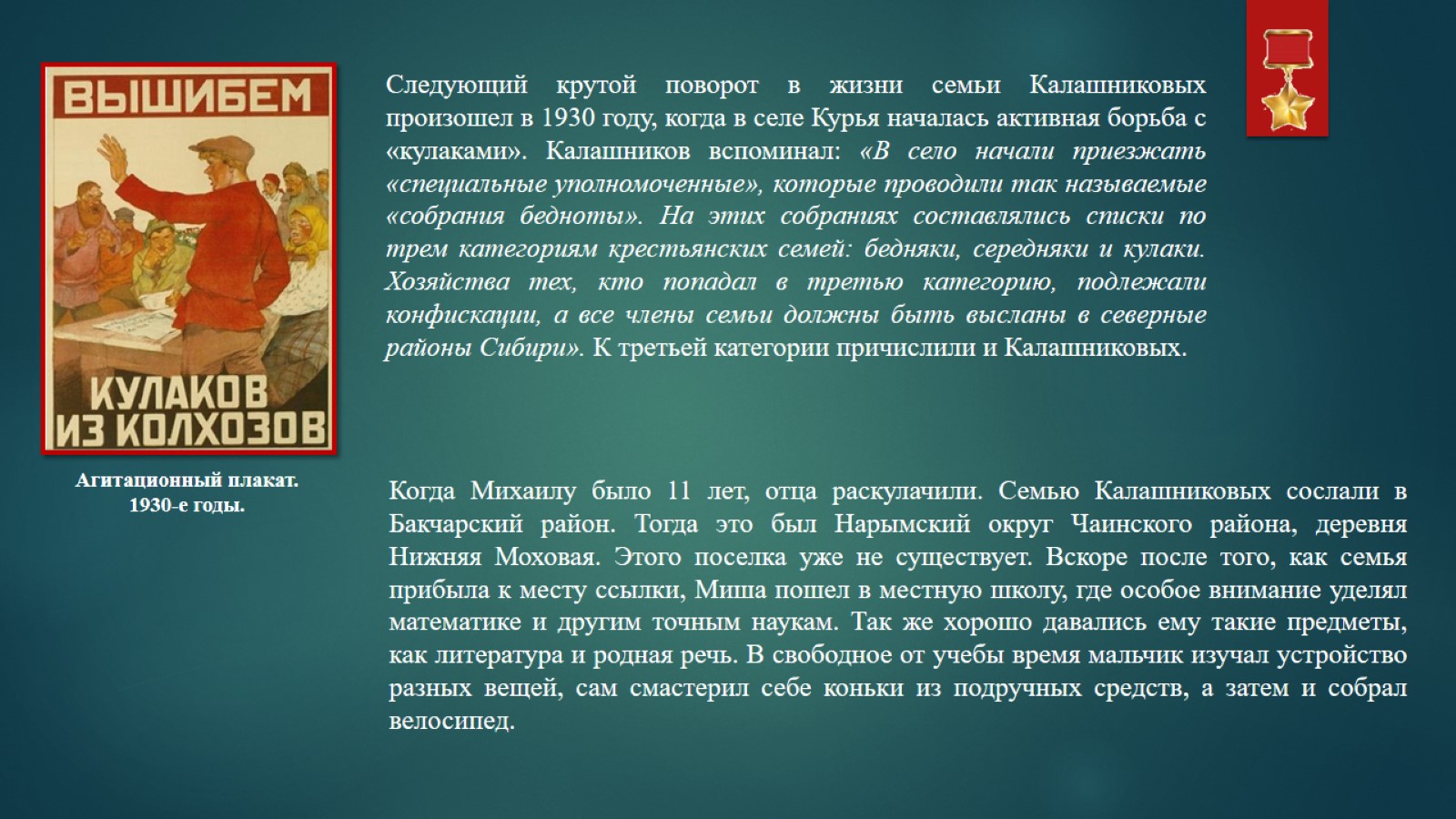 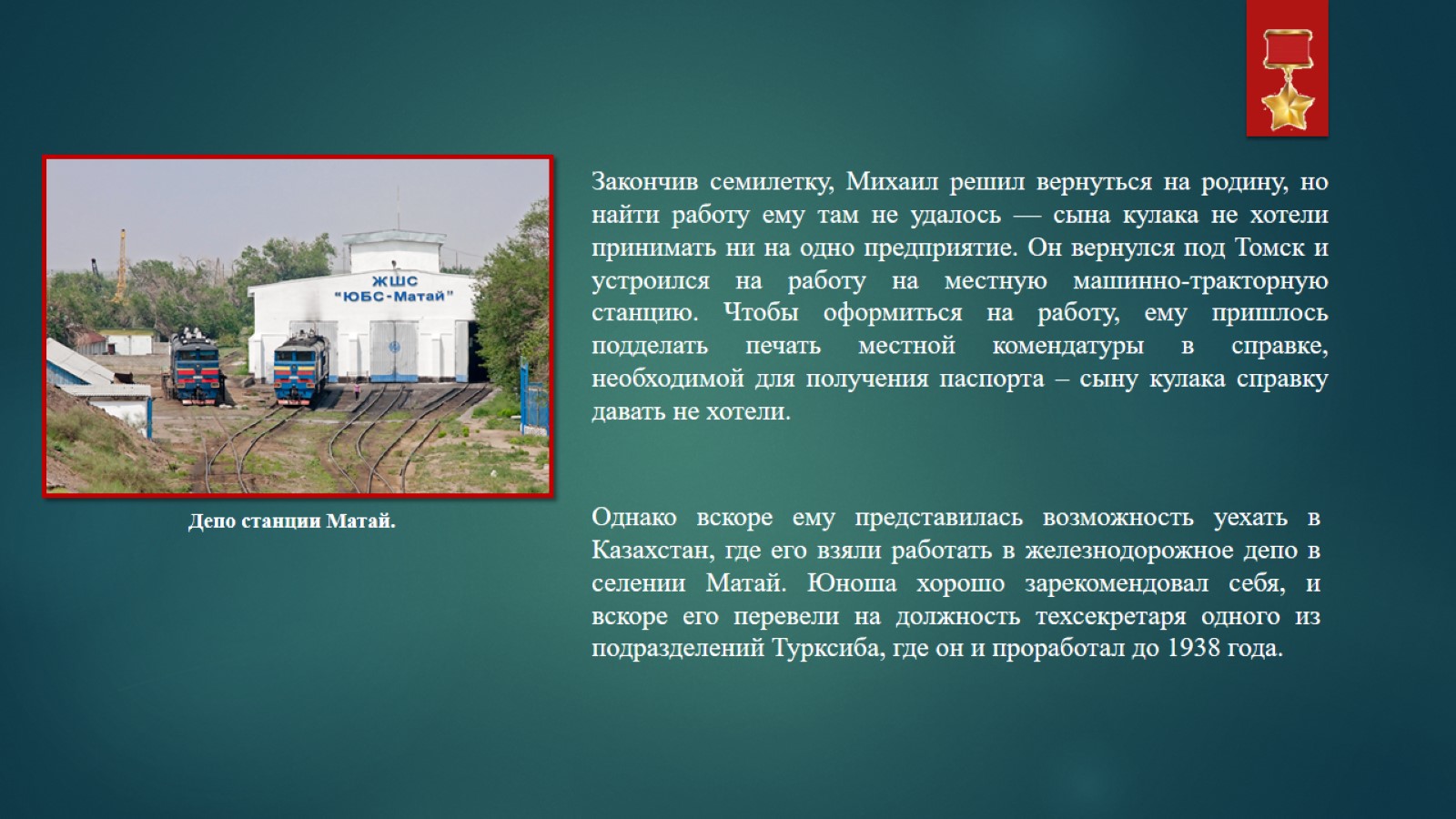 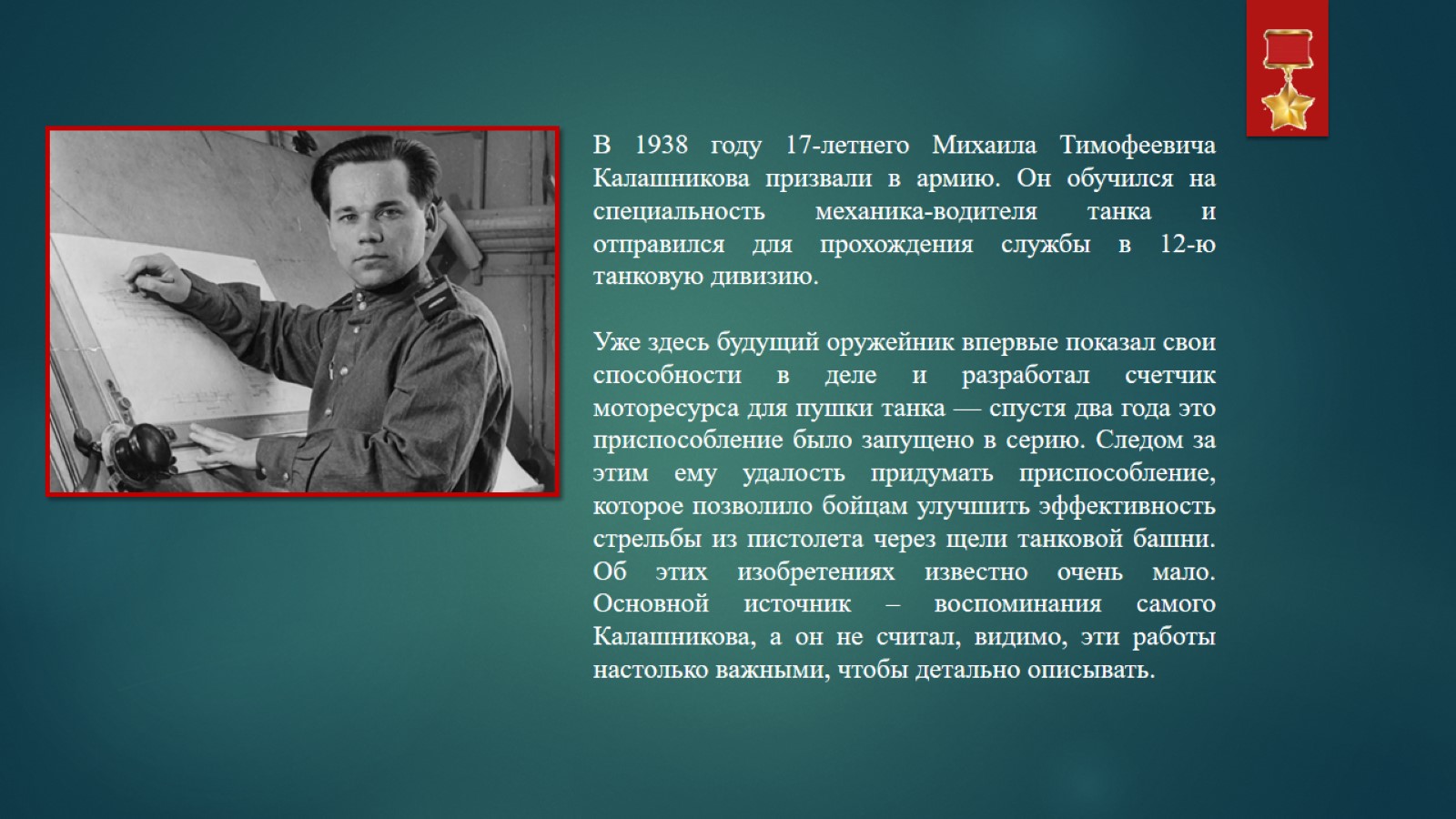 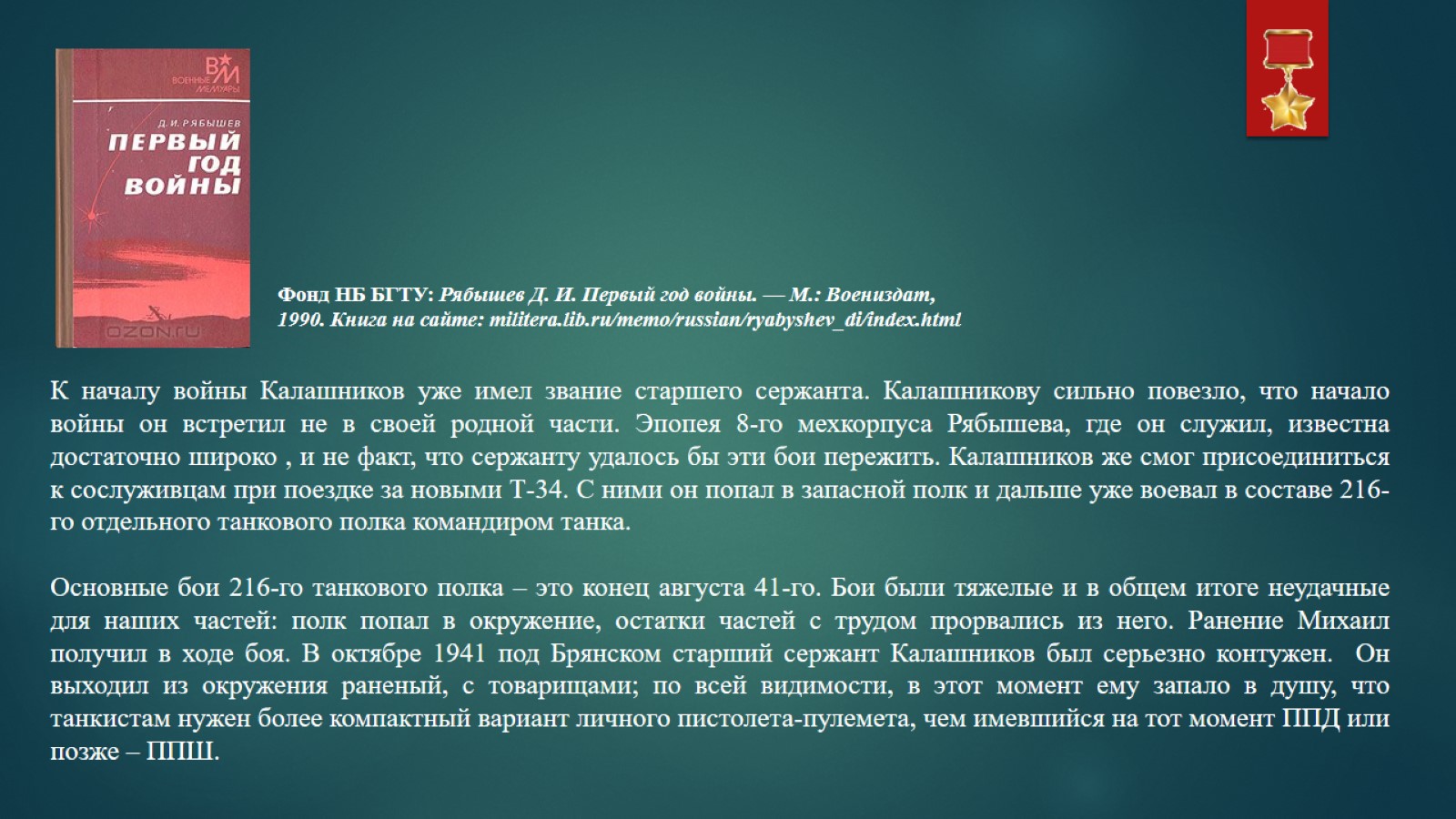 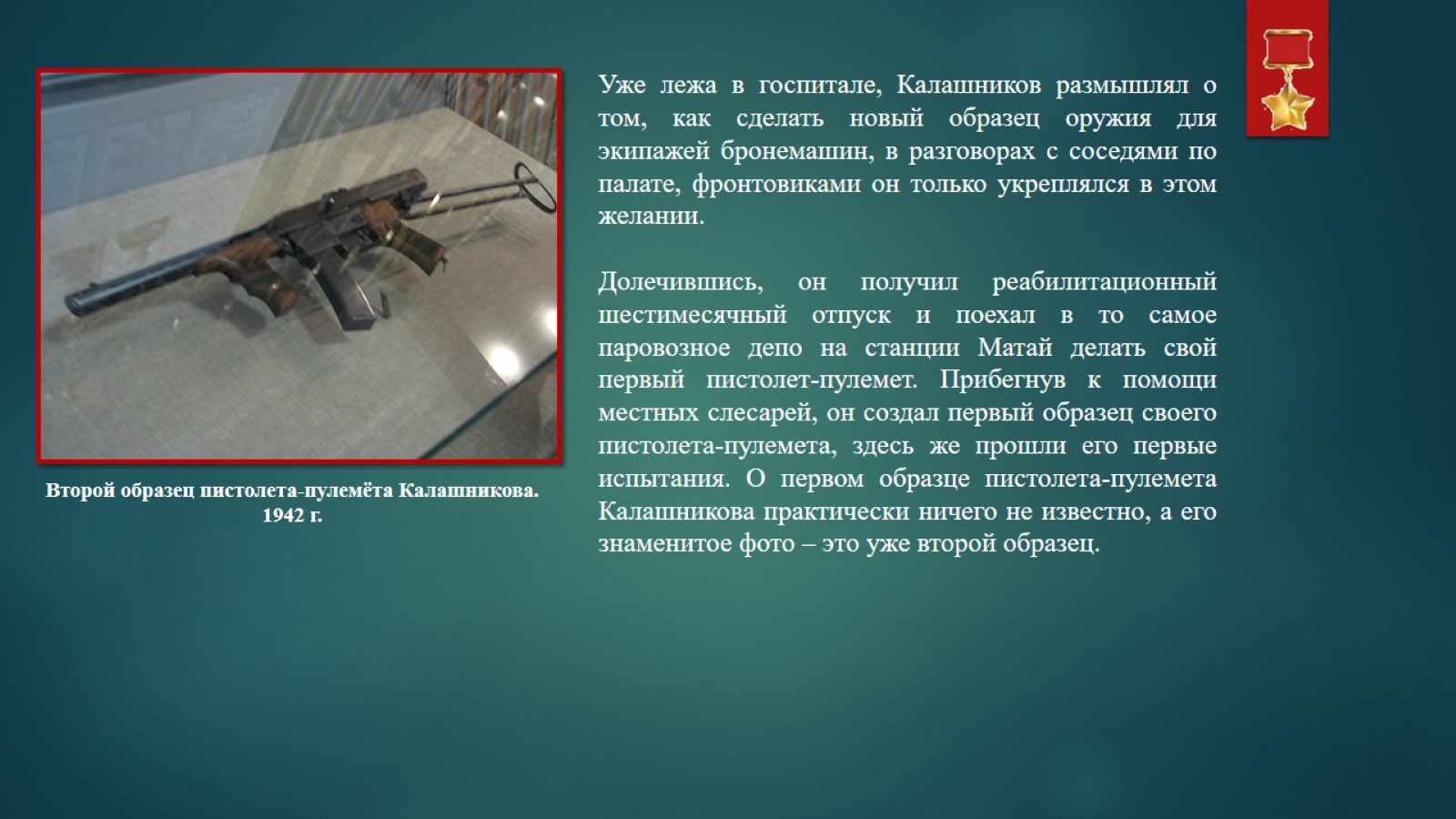 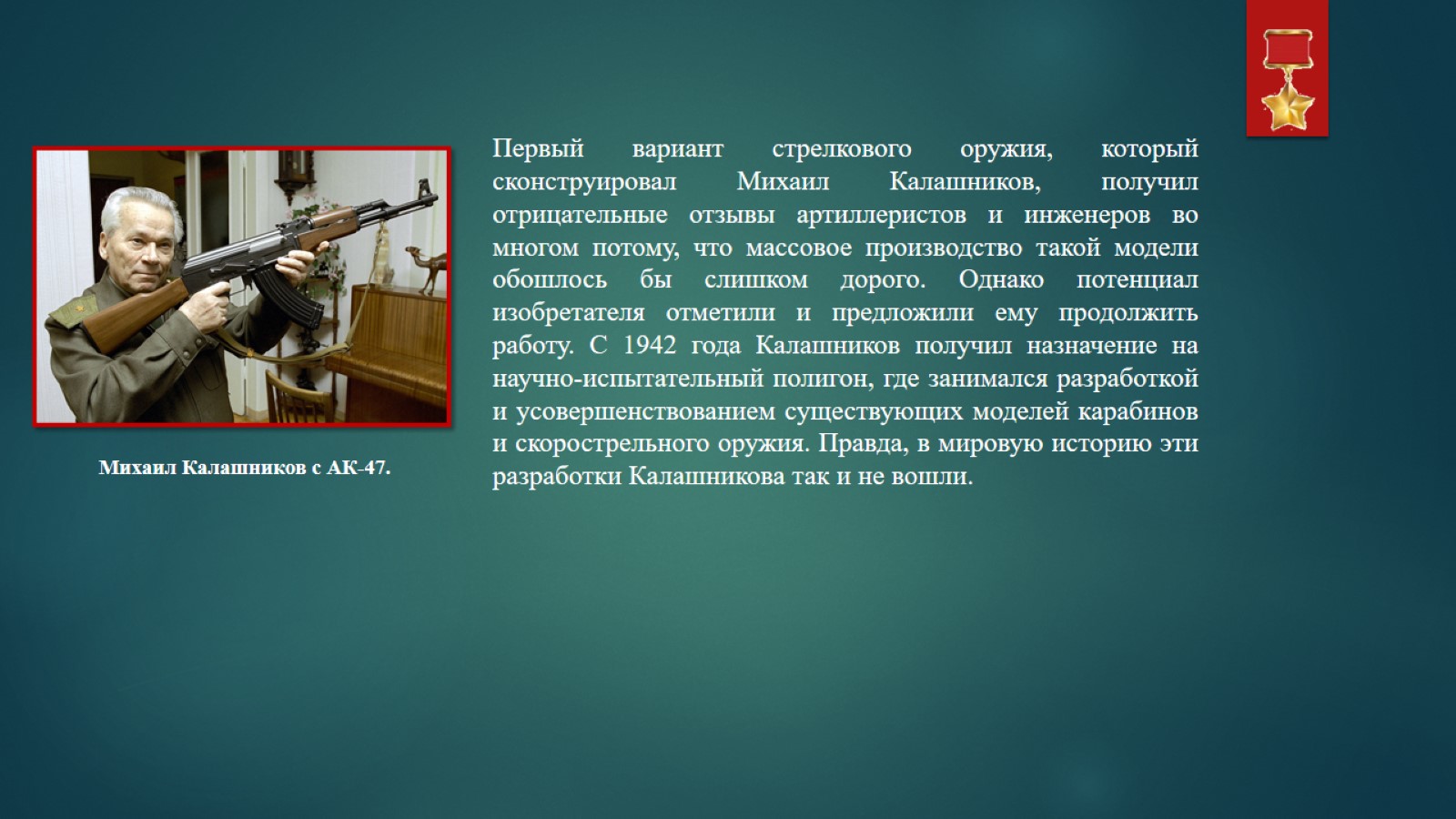 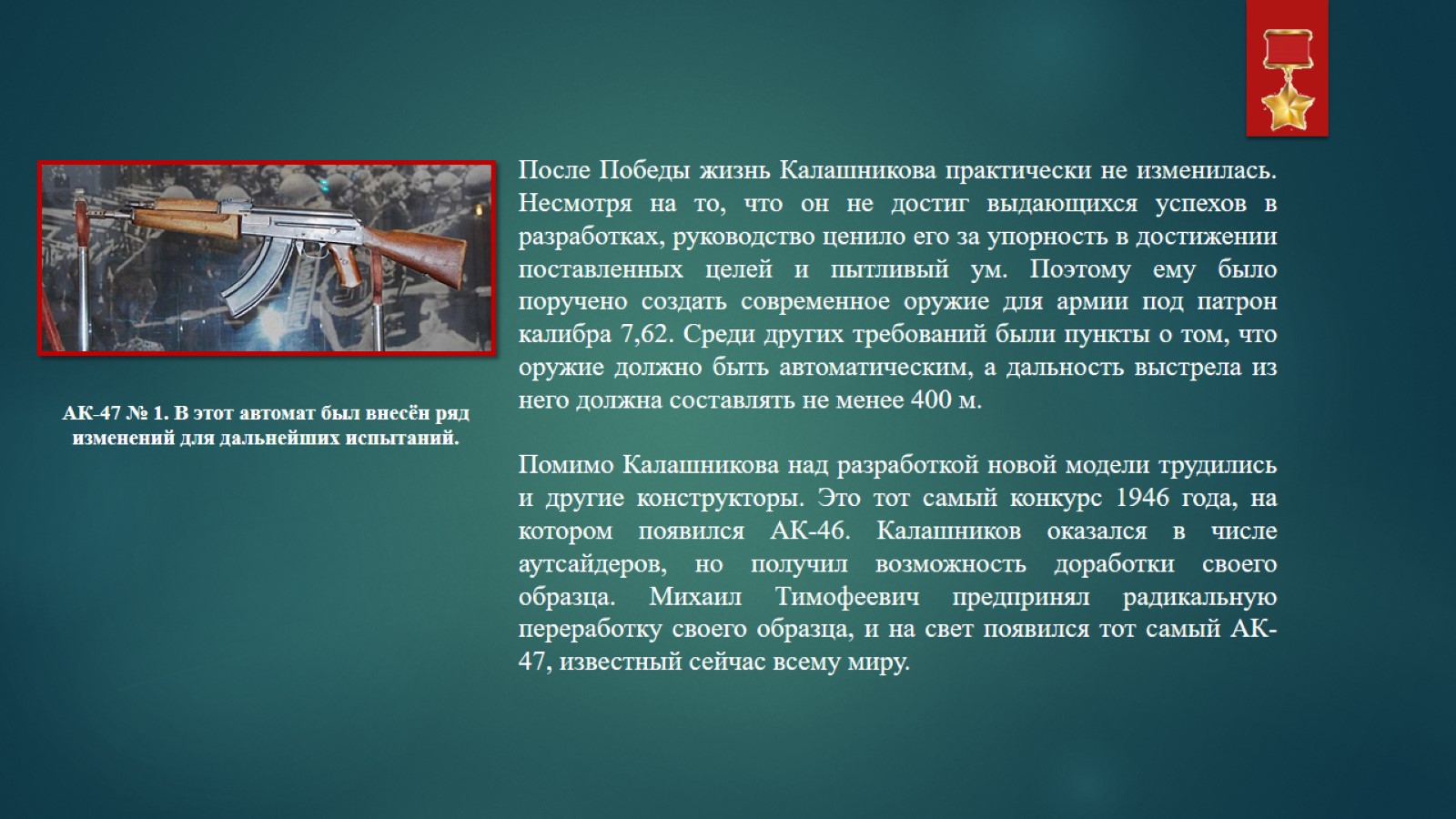 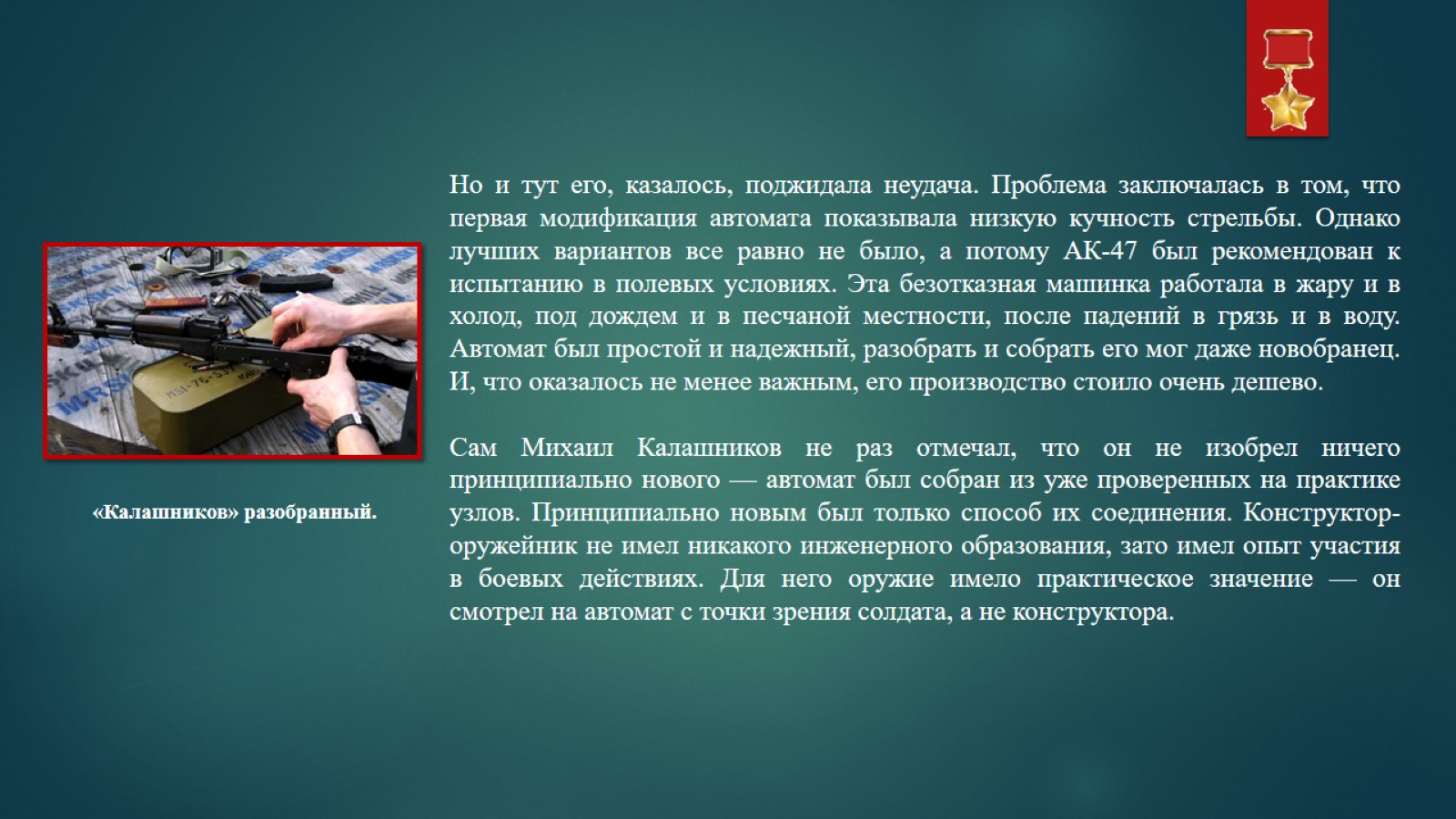 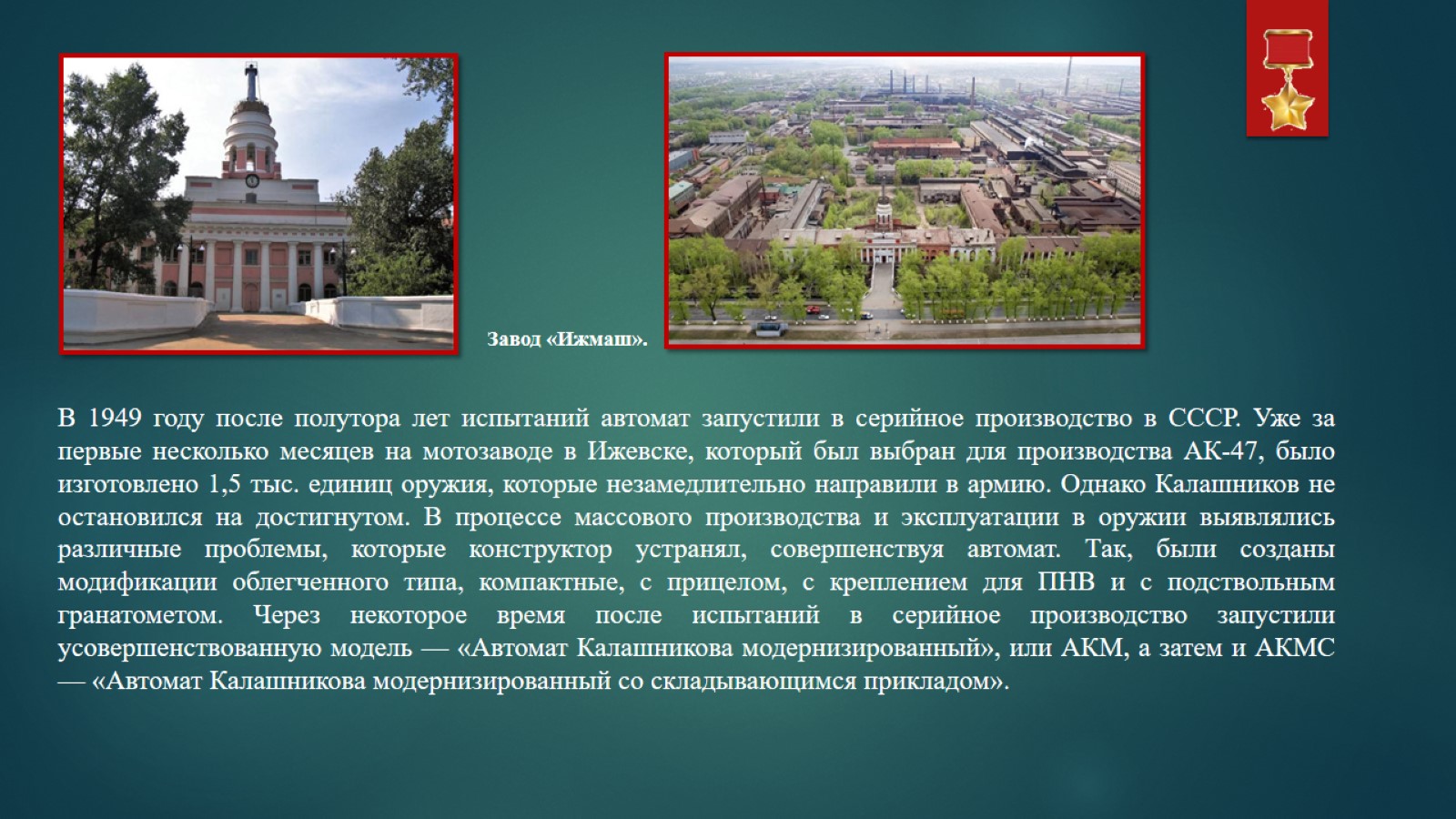 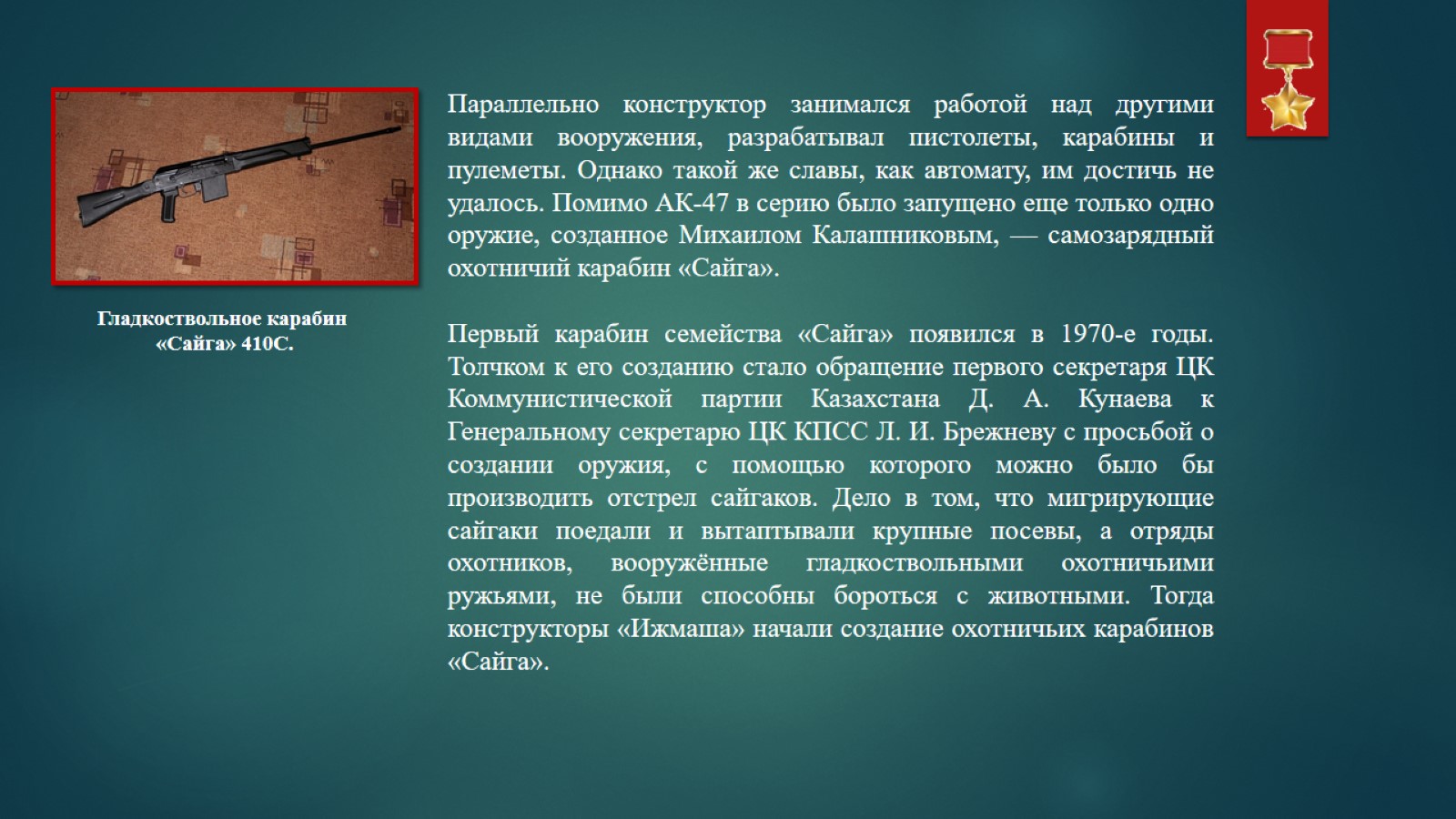 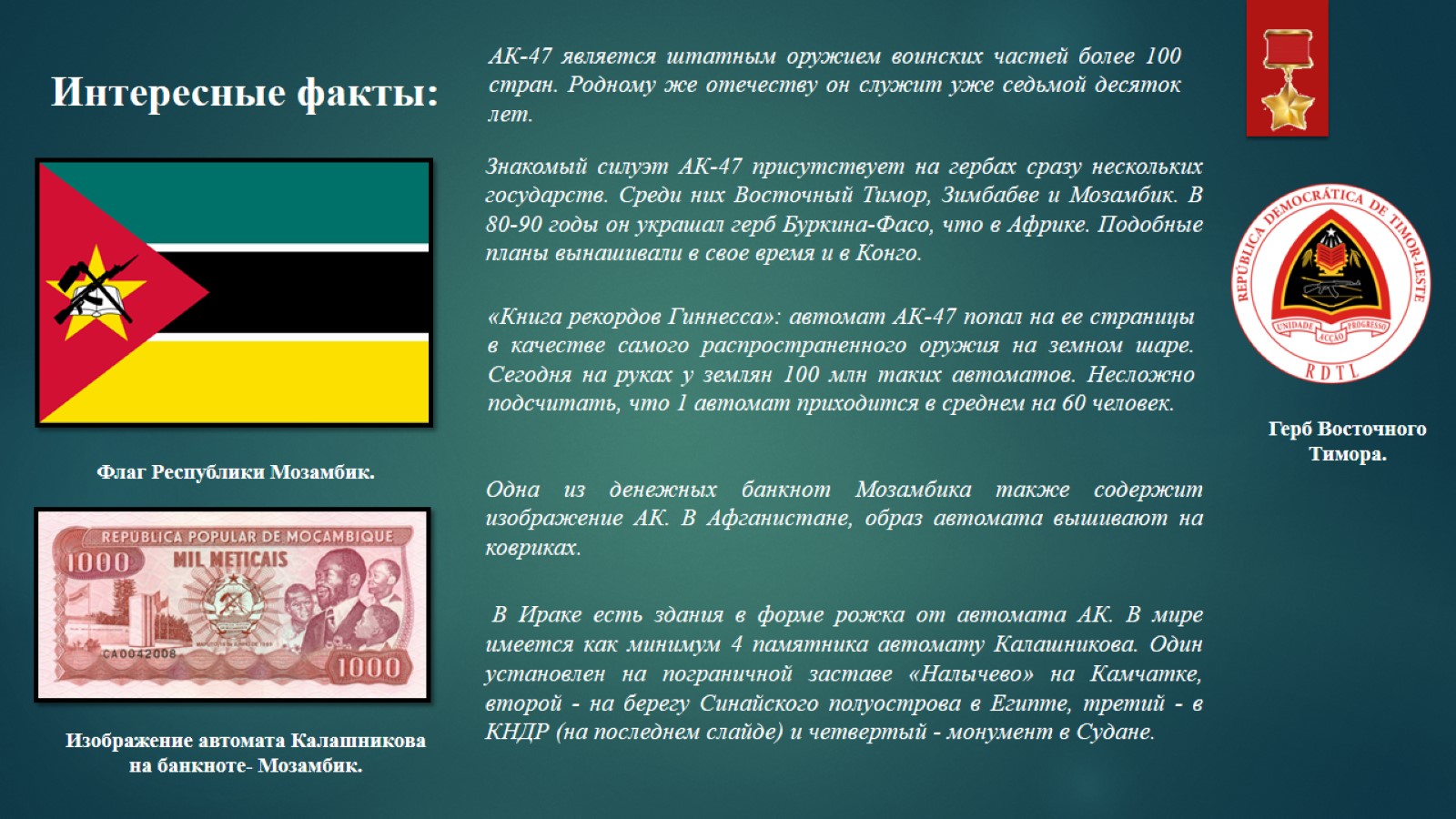 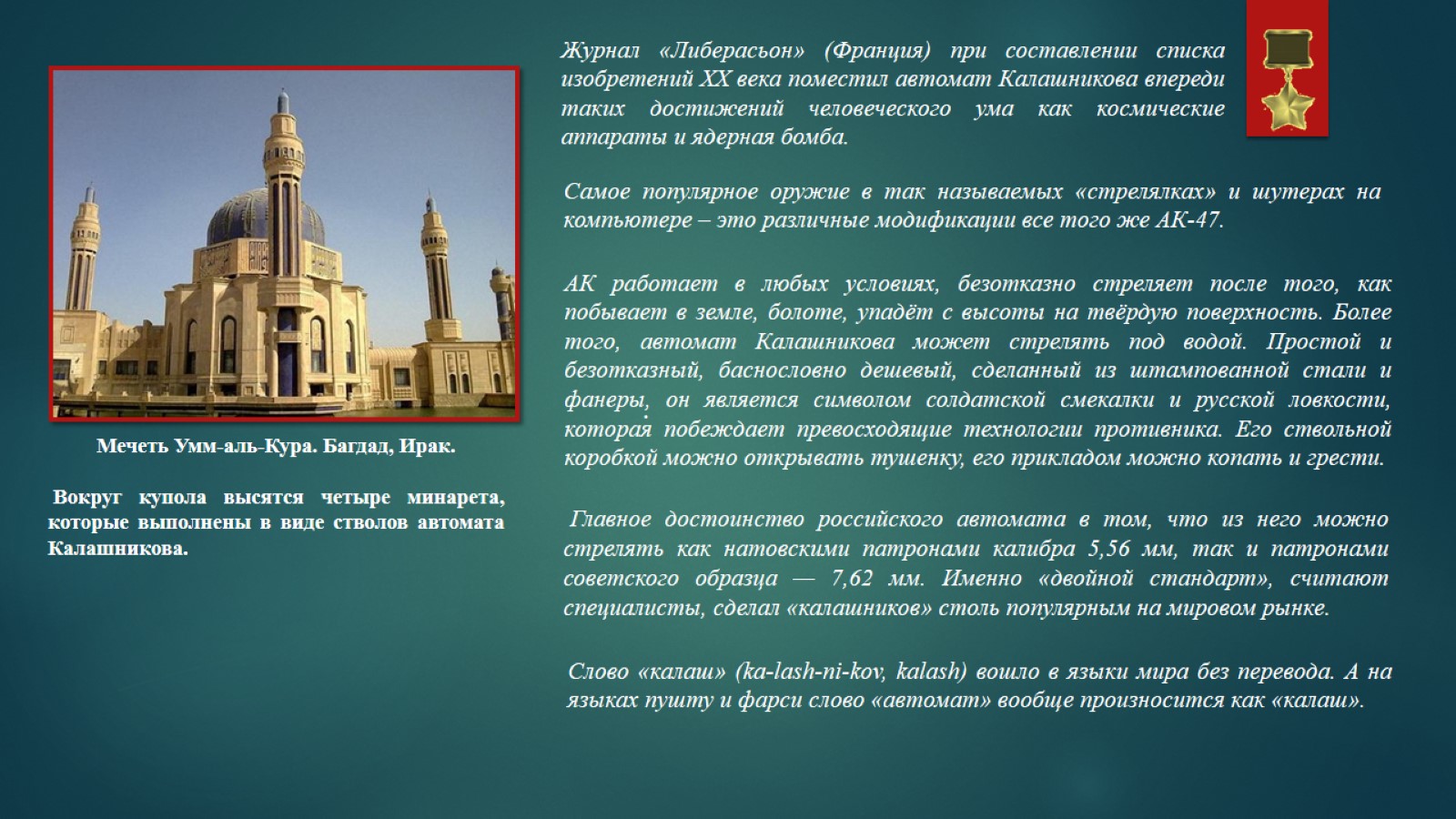 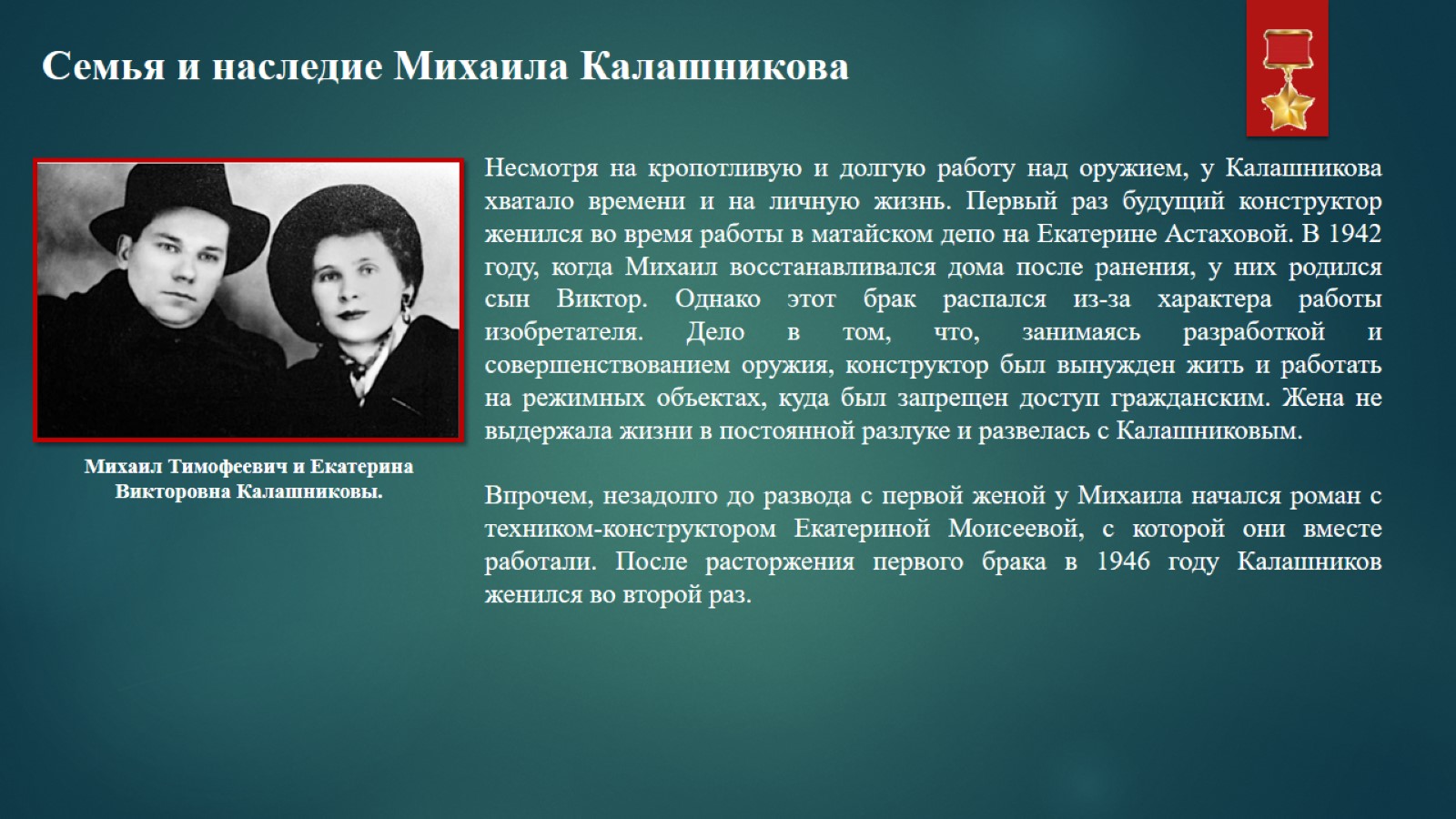 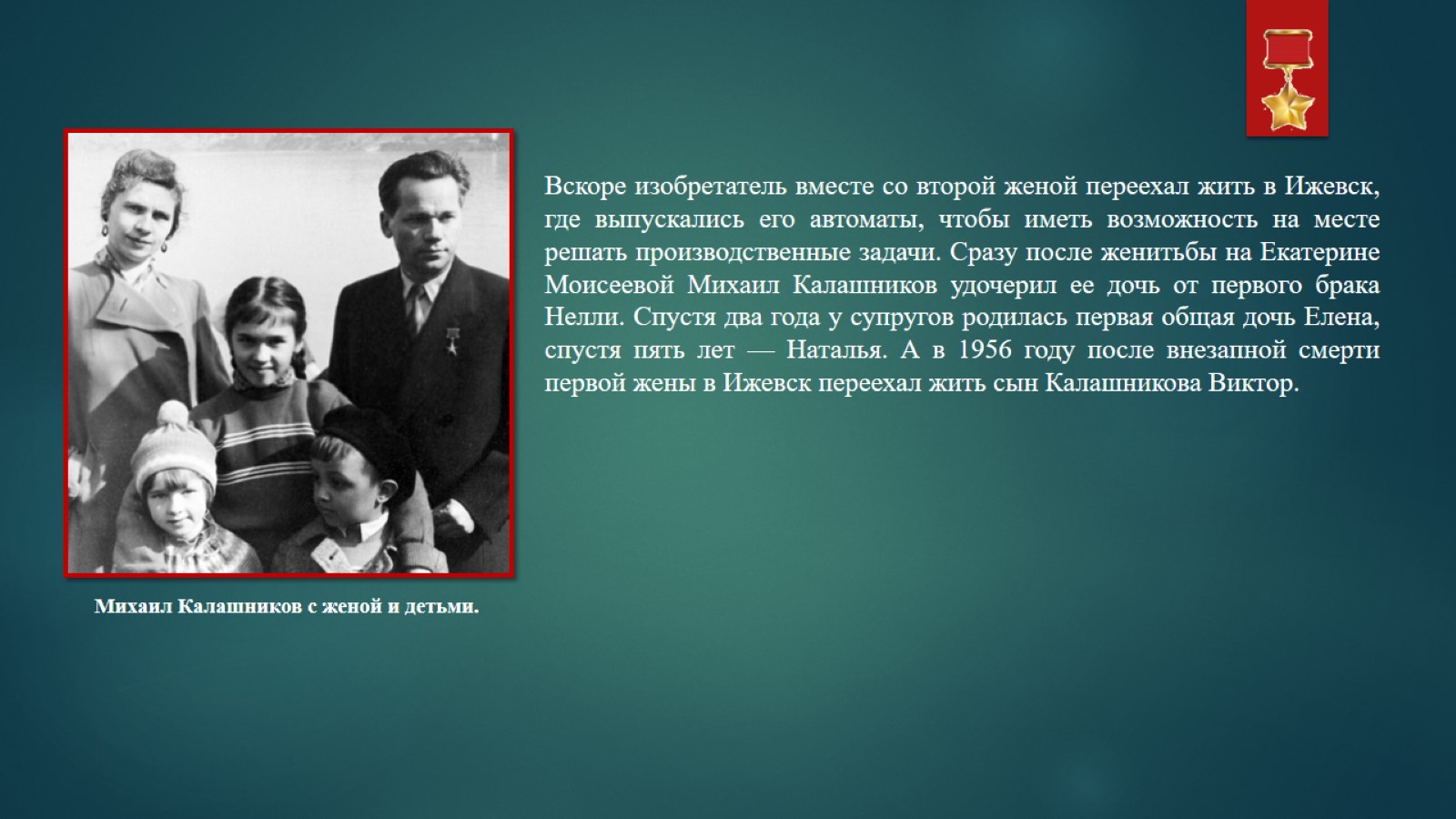 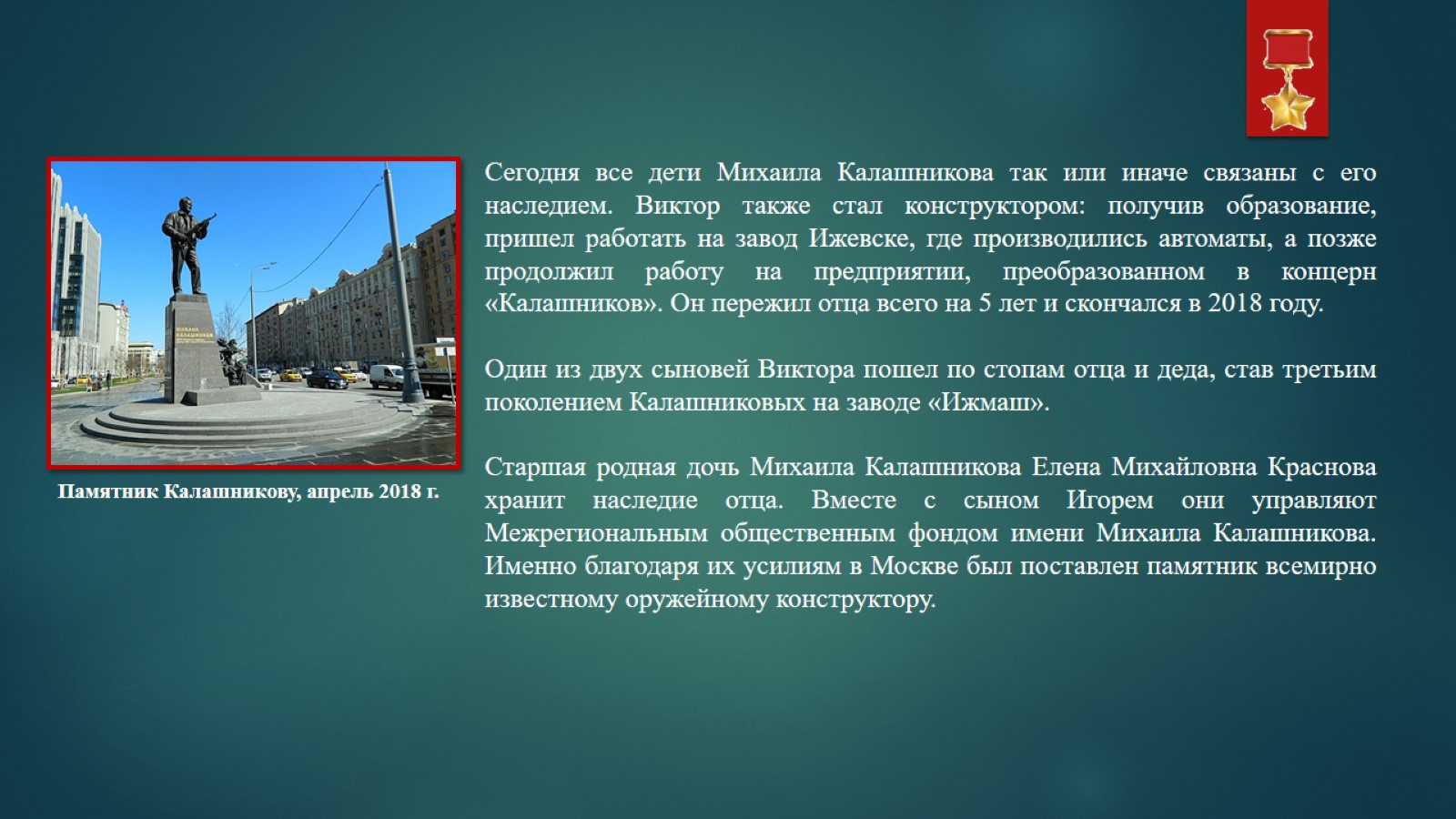 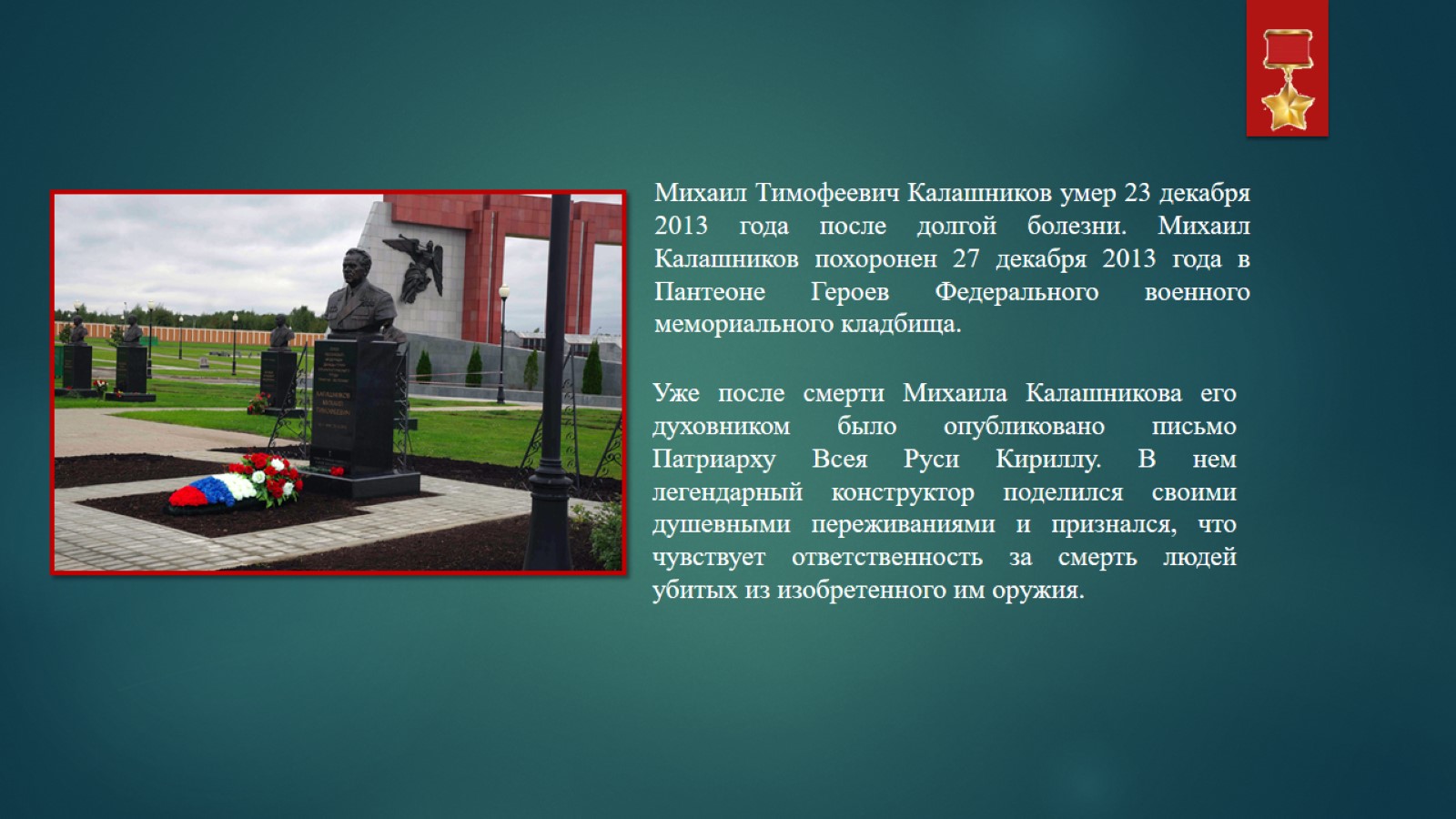 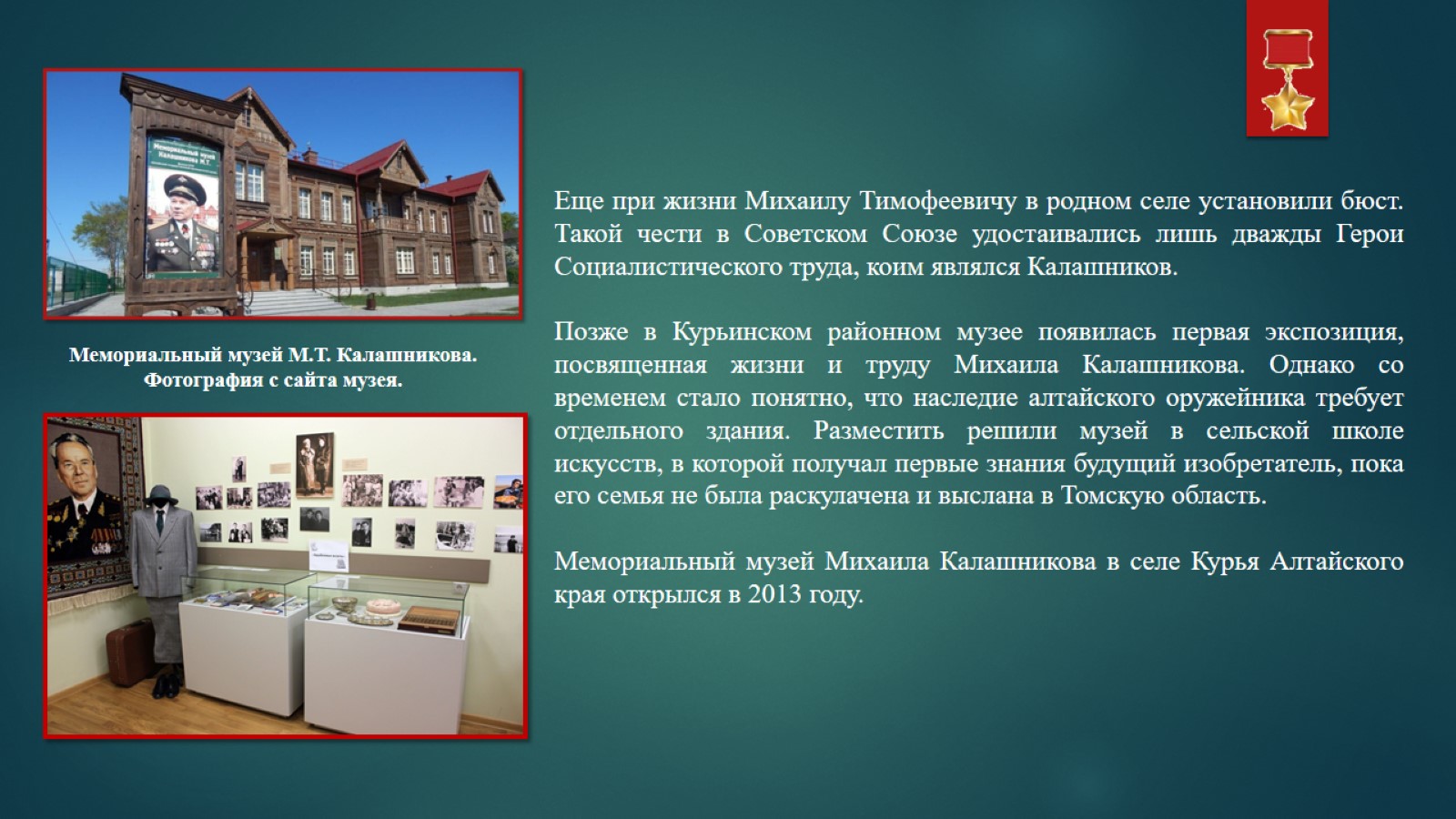 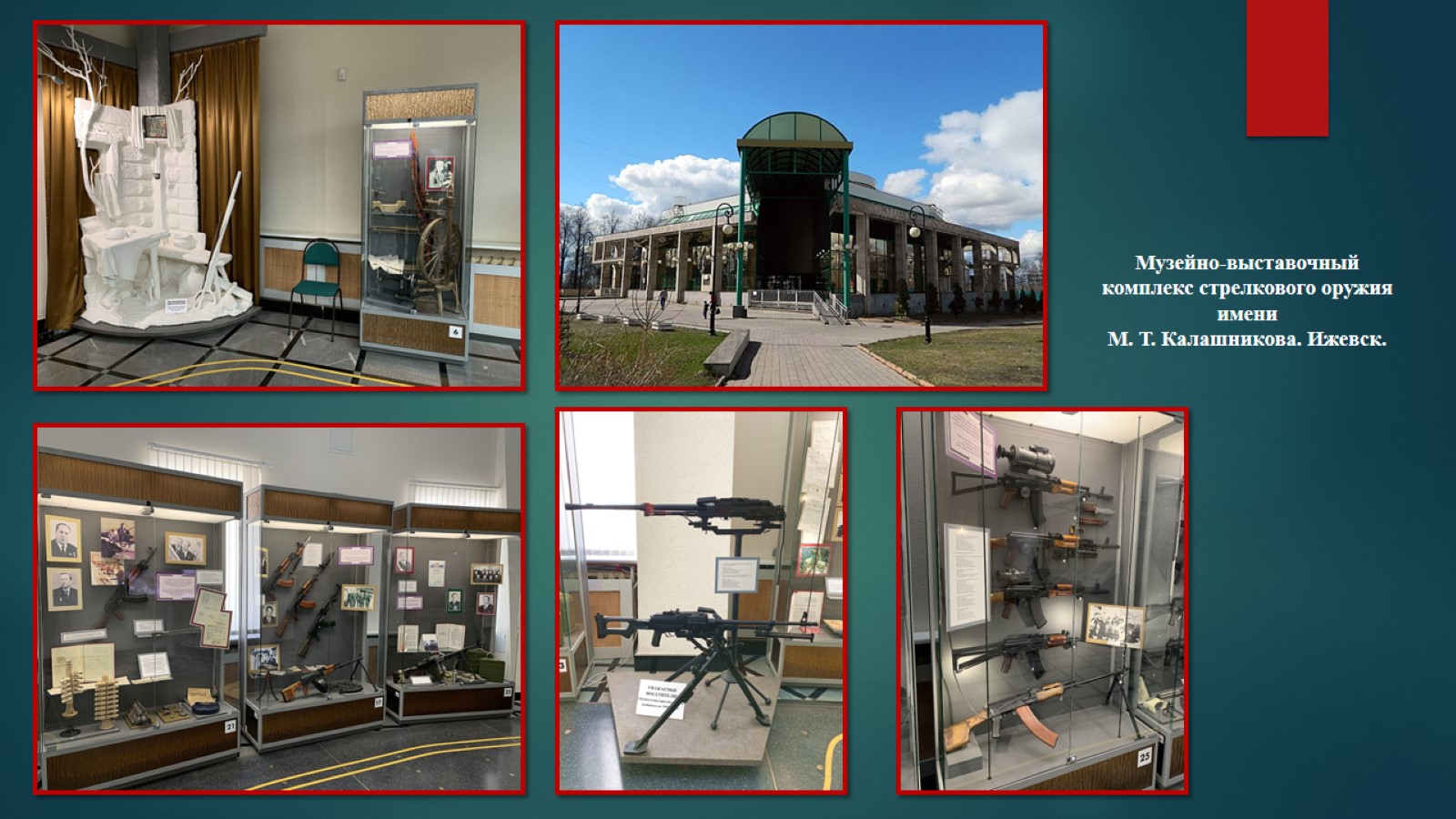 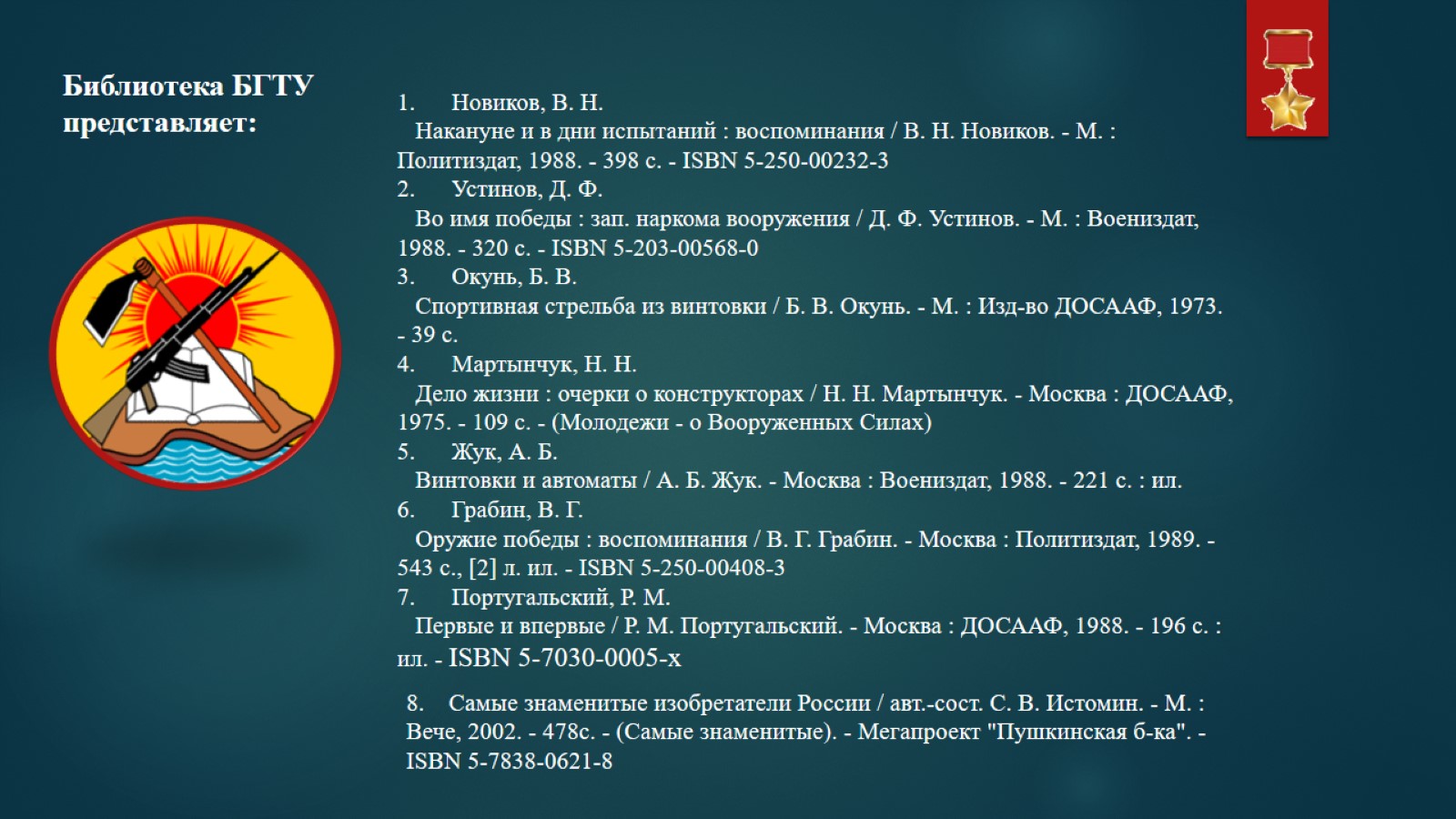 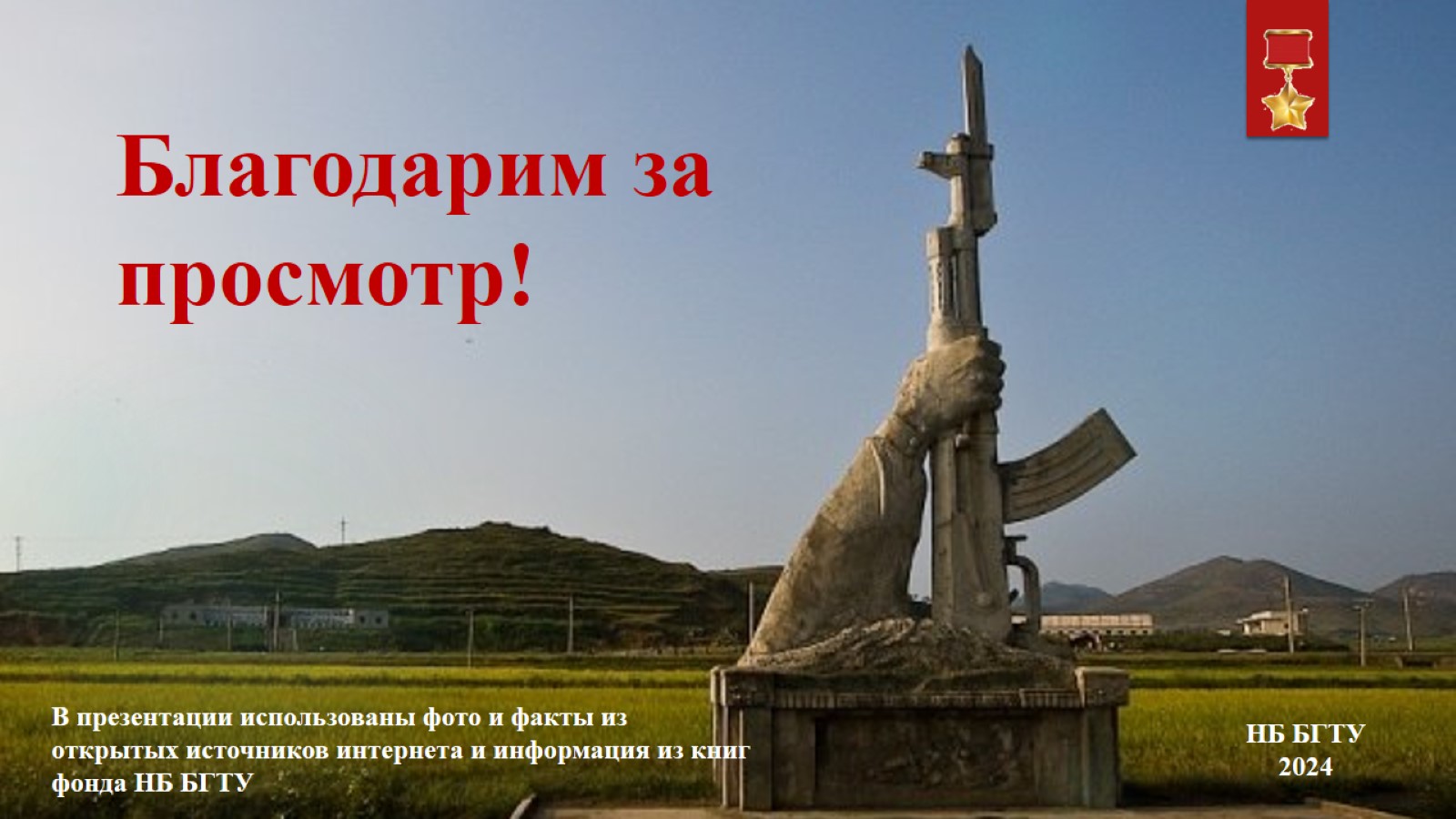